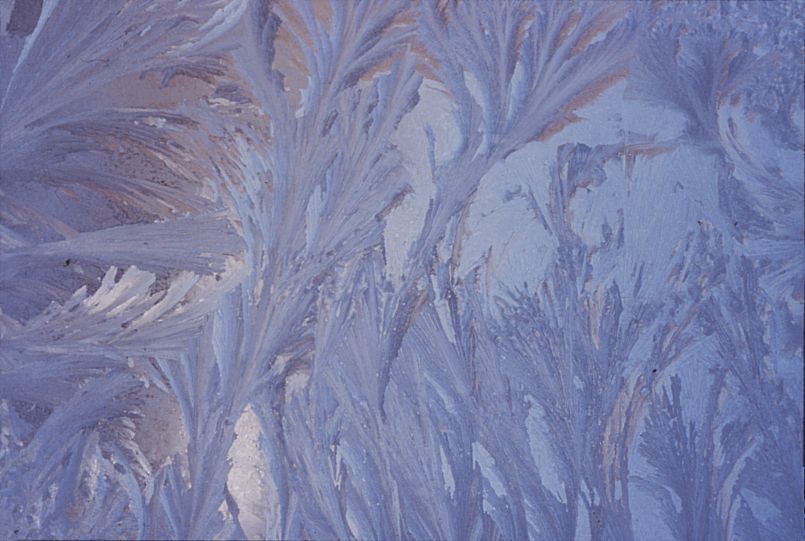 Interactive Connectivity Establishment: ICE
Jonathan Rosenberg
Cisco
Note Well
Any submission to the IETF intended by the Contributor for publication as all or part of an IETF Internet-Draft or RFC and any statement made within the context of an IETF activity is considered an "IETF Contribution". Such statements include oral statements in IETF sessions, as well as written and electronic communications made at any time or place, which are addressed to: 
the IETF plenary session, 
any IETF working group or portion thereof, 
the IESG, or any member thereof on behalf of the IESG, 
the IAB or any member thereof on behalf of the IAB, 
any IETF mailing list, including the IETF list itself, any working group or design team list, or any other list functioning under IETF auspices, 
the RFC Editor or the Internet-Drafts function 
All IETF Contributions are subject to the rules of RFC 3978 (updated by RFC 4878) and RFC 3979. Statements made outside of an IETF session, mailing list or other function, that are clearly not intended to be input to an IETF activity, group or function, are not IETF Contributions in the context of this notice. 
     Please consult RFC 3978 (updated by RFC 4878) for details.
Ground Rules
If you take lunch, please get $20 to me before Friday noon
I am picking up the cost of this and will pay the difference for freeloaders!
This is a TUTORIAL, not a normal working group meeting
Goal is education, not argumentation
Hecklers and complainers, please hold your tongues
Questions are welcome and encouraged
No question is too dumb
I will assume no SIP knowledge
The NAT Problem for Session Oriented Protocols
Persistent
C-S connections
(i.e., SIP) to allclients
Rendezvous
Server
NAT
NAT
Client 2
Client 1
Desire is to establish a ‘direct’
session for high bandwidth,brief interactions between clients(i.e., RTP)
ICE Design Goals
Make no assumptions on:
Network topologies
NAT behaviors
NAT location or presence
High reliability is essential – 90% is not good enough
Simple topologies yield simple flows and faster establishment, complex topologies yield complex flows and slower establishment
Try to minimize “length” of the path between clients
The ICE 9-Step Program to Recovery
Step 1: Allocation
Step 2: Prioritization
Step 3: Initiation
Step 4: Allocation
Step 5: Information
Step 6: Verification
Step 7: Coordination
Step 8: Communication
Step 9: Confirmation
ICE Step 1: Allocation
Before initiating the session, the Client Gathers Candidates
Each candidate is a potential address for receiving traffic
Three different types of candidates
 Host Candidates 
 Server Reflexive Candidates
 Relayed Candidates
Relayed candidates reside on a host actingas a relay towards theagent
Relay
Server Reflexive candidates
are addresses residing on a NAT
NAT
NAT
Host
Candidates resideon the agent itself
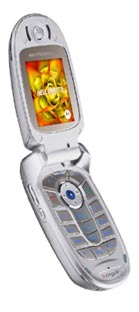 Using TURN to Obtain Candidates
Server reflexive and relayed candidates are learned jointly by talking to a TURN server
Client sends query to TURN server
Query passes through NAT, creates bindings
TURN server allocates a relayed address and also reports back source address of request to client
 This will be the server reflexive address
12.13.14.15:8200
TURN
Server
Allocate
Request
Allocate
Responsereflexive=1.2.3.4:1000relayed=12.13.14.15:8200
1.2.3.4:1000
NAT
NAT
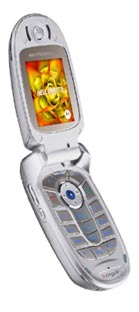 10.0.1.1:500
Pacing of Allocations
If a client has
Multiple interfaces
Multiple IP address versions
Multiple STUN servers
Multiple media streams
Multiple components
This can produce a lot of allocation traffic
Two problems
Network congestion
NAT Overload
NAT Overload has been reported in the wild – NATs fail to maintain bindings when created too fast
For this reason, ICE paces allocations
Tries to align with media rate
ICE Step 2: Prioritization
priority = (2^24)*(type preference)
          +(2^8)*(local preference)
          +(2^0)*(256 - component ID)
Type Preference
Local Preference
Component ID
32 bits
Type-Preference: Preference for type (host, server reflexive, relayed)
Usually 0 for relayed, 126 for host
Local Preference: Amongst candidates of same type, preference for them
If host is multihomed, preference by interface
If host has multiple STUN or TURN servers, preference for that server
Component ID for grouping candidates that all must work as an atomic unit
This algorithm is only SHOULD strength
Visualization: Priority Space
65535
Host
Candidates
Interface 1
Component 1
Component 2
Interface 2
Server
Reflexive
Candidates
ICE Step 3: Initiation
Originator sends an offer message to recipient through rendezvous server
i.e., SDP offer in SIP INVITE
Offer contains, 
for each candidate:
IP address and port
Component ID
Foundation
Transport Protocol
Priority
Type
Related Address
Username fragment and Password
RVz
Srvr
Offer
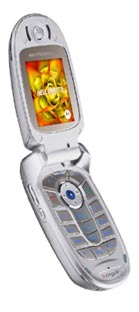 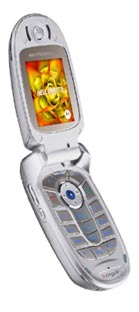 ICE Step 4: Allocation
Recipient party does exactly same processing as originator and obtains its candidates
Recommended to not yet ring the phone (for SIP)!
TURN
Server
Allocate
Request
Allocate
Response
NAT
NAT
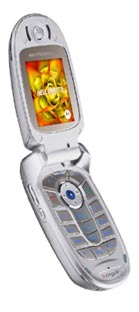 ICE Step 5: Information
Recipient sends response containing an answer
Answer contains same information as offer did
Rvz
Srvr
answer
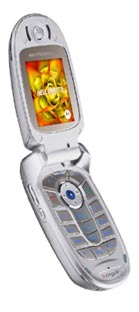 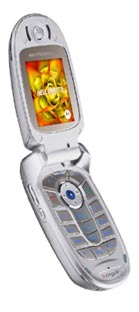 TURN
Server
TURN
Server
NAT
NAT
NAT
NAT
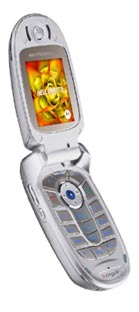 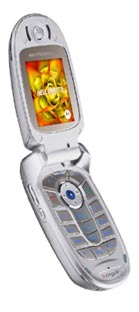 ICE Step 6: Verification
Each agent pairs up its candidates (local) with its peers (remote)  to form candidate pairs
Each agent sends a connectivity check at media pacing, in pair priority order
 Binding Request from the local candidate to the remote candidate
Upon receipt of the request the peer agent generates a response
 Contains a mapped address indicating the source IP and port seen in the request
If the response is received the check has succeeded
5
4
2
3
1
Authenticating STUN
STUN Connectivity checks are authenticated and integrity protected
Authentication is based on a username and password
Username is constructed by combining username fragments exchanged in offer and answer separated by colon
Password is exchanged in offer/answer
Username and password are same for all candidates in a media stream
Rvz
Srvr
Offer
Ufrag: AUF
Password:APASS
Answer
Ufrag: BUF
Password:BPASS
Username: BUF:AUF
Password: BPASS
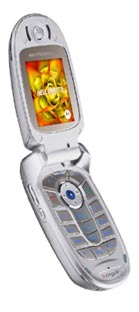 Stun requests
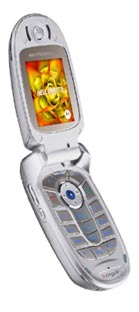 Username: AUF:BUF
Password: APASS
Pairing up Candidates
O-P: Offerers Priority
A-P: Answerers Priority
pair priority = 2^32*MIN(O-P,A-P) + 2*MAX(O-P,A-P) + (O-P>A-P?1:0)
Minimum Priority
Maximum Priority
64 bits
Pairs are sorted in order of decreasing pair priority
Each agent will end up with the same list
Last term serves as a tie breaker
Min/Max results in highest priority for pair with two host RTP candidates, lowest for pair with two relayed RTCP
Frozen Algorithm
ICE provides an optimization called the Frozen algorithm
Applicable when checks need to be done for multiple components or sessions
Main idea is to use the results of a previous check to predict the likelihood of a future one working
Basic algorithm
 First, check the candidate pairs for first component of the first session
 Once one succeeds, then check the other components for the first session that are “similar”
 Once those are done, check all other components for all other media streams that are “similar”
 Candidates are similar when they are of the same type and obtained from the same interface and STUN or TURN server
Same foundation
Visualizing Frozen Algorithm
9999
Host
Candidates
Interface 1
Component 1
Component 2
Interface 2
8999
Server
Reflexive
Candidates
Pairs containing the red candidate pairs
Will be Waiting, all others Frozen
Visualizing Frozen Algorithm
9999
Host
Candidates
Interface 1
Component 1
Component 2
Interface 2
8999
Server
Reflexive
Candidates
Check on interface succeeds
(in Green). Component 2for same foundationis now Waiting to go and will be done
next
Peer Reflexive Candidates
STUN Request
Connectivity checks can produce additional candidates
Peer reflexive candidates
Typically happens when there is a symmetric NAT between users
Peer reflexive candidate will be discovered by both users
For user A, from the Response
For user B, from the Request
Allows direct media even in the presence of symmetric NAT!
STUN Response
NAT allocates new binding towards B
B informs A of new binding
A learns a new local candidate towards B!
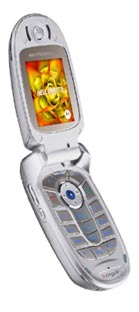 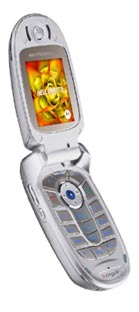 Sym
NAT
B
A
ICE Step 7: Coordination
ICE needs to finalize on a candidate pair for each component of each media stream
More than one may work
Each agent needs to conclude on the same set of pairs
Finalization takes place without signaling through rendezvous server – all through STUN
Agent Roles
One agent acts as the controlling agent, the other as the controlled agent
Controlling agent is normally the offerer, unless offerer signals it is an ICE lite implementation
Controlling agent responsible for
Deciding when STUN checks should finish
Deciding which pairs to use once it is finished
Why not just use the first pair?
ICE checks proceed in priority order
So why not just stop once the first check succeeds, and use that?
Several reasons
Packet loss on a higher priority check may delay it from finishing – giving checks more time may produce better results
An agent may have other criteria for choosing pairs (for example – RTT estimates!)
Signaling Completion
When controlling agent is done, it inserts a flag into a STUN check
If controlled agent had successfully completed a check in reverse direction, it stops checks for that component of that stream
Both agents use the pair generated by the check that included the flag
STUN Request
STUN Response
STUN Request+
flag
done
STUN Response
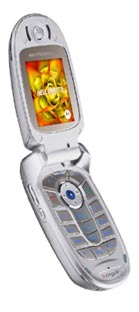 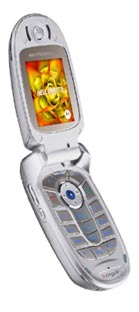 Controlled
Controlling
ICE Lite
ICE Supports an implementation level called “ICE lite”
Used for endpoints that always have public IP
PSTN gateways
Media servers
Conference servers
These endpoints need to run ICE for ICE to be used, but don’t themselves have a “NAT problem”
An agent signals its “lite” in offer or answer
If both agents are “lite” no checks or state machinery is used
A lite agent has a single v4 candidate (host only) and only needs to
Receive a STUN check and send a response
Process offers and answers
Use the candidate pair based on “done” flag in STUN
STUN
Server
STUN
Server
NAT
NAT
NAT
NAT
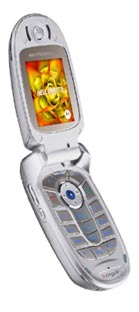 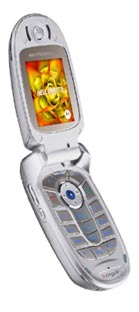 ICE Step 8: Communication
Media can flow in each direction once pairs have been selected by the controlling agent for each component
Allows “early media” in both directions
ICE Step 9: SIP-specific “fix-up”
If m/c-line in original INVITE didn’t match candidate pairs selected by ICE, controlling agent does a re-INVITE to place them in m/c-line
Re-INVITE ensures that ‘middleboxes’ have the correct media address
 QoS installation (i.e., IMS or Packetcable)
 Diagnostic tools
 Monitoring applications
 Firewalls
Re-INVITE
200 OK
ACK
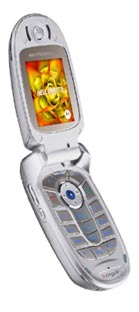 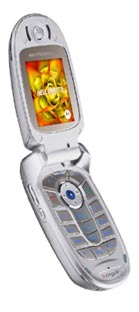 Answerer
Offerer
Questions?